RIYADH RECOVERY AND RECYCLING CENTER FOR ELECTRONICS, TIRES AND VEHICLES
INVESTMENT OPPORTUNITY    
Environment Services
Moderate Potential
Low Potential
High Potential
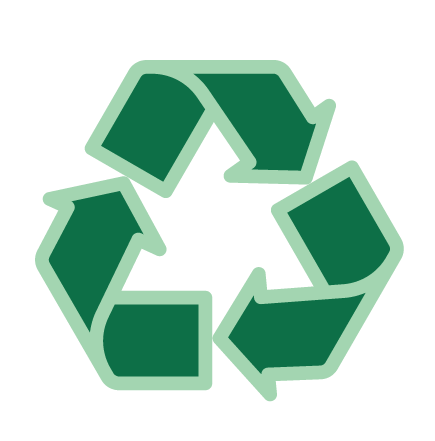 Environmental servicesRiyadh recovery and recycling centers for electronics, tires and vehicles
OPPORTUNITY DESCRIPTION: The opportunity aims to develop 4 integrated recovery and recycling centers for electronic, vehicle and tire waste in Riyadh city

DEMAND	INVESTMENT OVERVIEW
MARKET SIZE, USD
INVESTMENT HIGHLIGHTS	VALUE PROPOSITION
Expected CAPEX Investment size: 115M USD*
Plant capacity: 935,000 tons of waste per year
Expected IRR: 13-15%
Payback period: 6 years
GDP Impact: 1,925M USD
Location (Region): Riyadh
The high level of economic and population growth in the KSA is expected to generate significant increase in consumption over the coming years, thus creating an opportunity for a greenfield recycling and recovery operator to enter an attractive market
The Kingdom is placing a significant focus on the waste management sector as part of the Vision 2030 and the project can expect high level of engagement from the relevant authorities
M USD
+7,14%*
80
66
64
57
60
37
33
40
20
0
2025
2026
2030
2034
2035
Figures in nominal terms (not adjusted for inflation)
* CAGR
MARKET OVERVIEW
KEY DEMAND DRIVERS
RAW MATERIALS
GLOBAL TRENDS
The rise in personal wealth and transforming consumer behavior in the Kingdom (increasing digitization, increasing personal consumption etc.) are increasing technology, vehicle and tire consumption requiring uplift in waste treatment solutions 
Waste management sector transformation driven by the Vision 2030 and initiatives to increase private sector participation require innovative, and sustainable solutions in KSA
The operation would require a stable input of special waste from producers for processing and transfer along the further waste treatment value chain
The global e-waste management market had revenues of USD 56.56B in 2021. It is expected to reach USD 189.8B by 2030, growing at a CAGR of 14.4% (forecast 2022-2029)
Global automobile sales began to recover from their pandemic drop, reaching 66.7 M units sold in 2021. It is expected to decline in 2022, with a 2023 still below 2019
Nearly one bn ELTs are generated worldwide annually, constituting more than 2% of the total amount of solid waste, and this waste flow is growing dynamically
*Total CAPEX requirements over 12 years period
2
Procurement
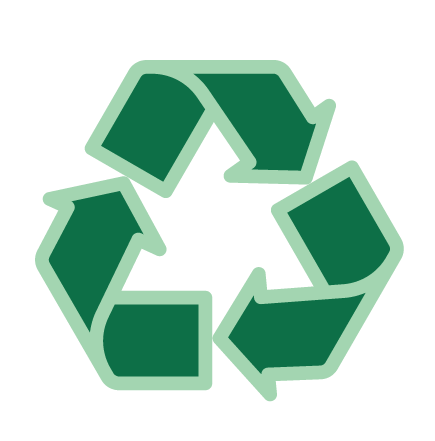 Environmental servicesRiyadh recovery and recycling centers for electronics, tires and vehicles
ENABLING
FACTORS
SUPPLY
SCALABILITY AND LOCALIZATION
IMPORT DEPENDENCY
ENABLERS & INCENTIVES
The project would be a waste management solution, aiming to offer services to Riyadh region
The projected increase in digitalization, economic activity and change in consumption habits in Riyadh can potentially have significant potential increase in scale and opportunity across the waste management value chain
The projected facilities are expected to be scalable through CAPEX investments and additional manpower shifts
Local training and employment of Saudi nationals is projected to be engaged in the project
Approval and adoption of a unified Riyadh waste management approach and alignment policy requirements with relevant enablers
Waste supply agreements
Establishment of EPR (Extended Producer Responsibility) system to govern financial flows
The establishment of the centers would be dependent on the import of the machinery and equipment used its operations 
The project operations would have a limited dependency on import market beyond the initial setup
Low
Low
Medium
High
Grade:
COST OF DOING BUSINESS IN KSA
Factor	Ranking amongst regional peers
VALUE CHAIN
$48
/MWh
Electricity tariffs for  industrial players
The opportunity covers the performance of collection establishment of 4 waste treatment centers for special waste (Electronics, End of Life Tires, End of Life Vehicles and Bulky Waste) within the broader Riyadh waste management value chain. It would also look to integrate with downstream treatment and disposal providers within Riyadh 
The centers would produce recyclable metals and plastics, copper powder, resin powder, rubber crumb, steel and reusable vehicles parts that can be sold on the market, while process residues would be transferred to downstream facilities for treatment and disposal
$3.3
/hour
Productivity adjusted  wages
3.2
Generation
Collection and transportation
Treatment
Disposal
Logistics Performance  Index (1-5)
74
Construction Costs  (Indexed to US, % 0 is  cheapest)
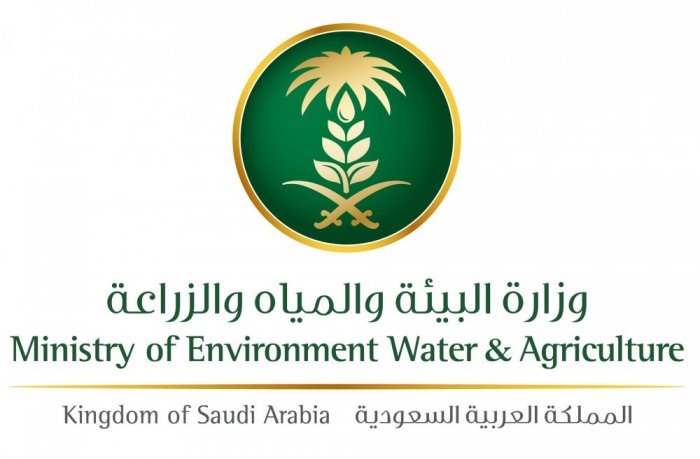 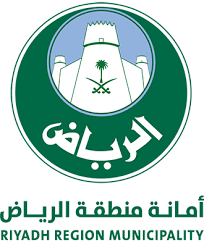 KEY STAKEHOLDERS
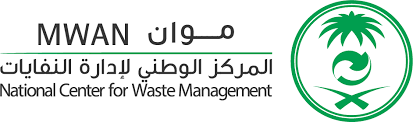 50
Industries/Privates
Ease of getting credit  (0-100)
Ministry of Environment, Water and Agriculture (MEWA)*
National Center for Waste Management (MWAN)*
Amanah*
*MEWA: Responsible for the regulation and implementation of policies for environmental, water and agricultural sectors.
  MWAN: Responsible for the regulation and supervision of waste management activities.
  Amanah: Responsible for sending bulky waste to treatment facilities
3
DEFINITIONS
4
DISCLAIMER
This material must be used only to access information, and the information must not to be construed, under any circumstances, explicitly or implicitly, as an offer to sell or a solicitation to buy or sell or trade in any opportunity herein mentioned.
Ministry of Investment (MISA) has no undertaking to update these materials after the date, with the understanding that such information may become outdated or inaccurate.
Mentioned information in this material is obtained from reliable sources but its accuracy and reliability are in no way guaranteed. No guarantee of any kind is tacit or explicit when projections of future conditions are attempted. MISA has used public/or confidential data and assumptions and has not independently verified the data and assumptions used in the analyses. Changes in underlying data or operating assumptions will clearly impact the analyses and conclusions.
The financial evaluations, projected market and financial information, and conclusions contained in these materials are based upon standard methodologies, are not definitive projections, and are not guaranteed by MISA
The content of this material must not be construed as an implied promise or guarantee for profit or limited loss express or implied by or from MISA or any of its officers, directors, employees and affiliates. All mentioned investments in this material are subject to risk, which should be considered prior to making any investment decisions
MISA shall have no liability whatsoever to any third party, and hereby any third party waives any rights and claims it may have at any time against MISA with regard to this material, any services or other materials, including the accuracy or completeness thereof.
5
CONNECT WITH US FOR MORE DETAILS:
Water@misa.gov.sa